"Работа психолога с фобиями у взрослых".
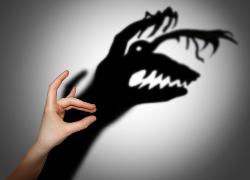 Что такое фобия?
Фобия — это сильно выраженный упорный навязчивый страх, необратимо обостряющийся в определённых ситуациях и не поддающийся полному логическому объяснению, это иррациональный, панический, неконтролируемый, навязчивый, болезненный УЖАС, вынуждающий человека избегать относительно безопасных ситуаций или объектов  . В результате развития фобии человек начинает бояться и соответственно избегать определенных объектов, видов деятельности или ситуаций.
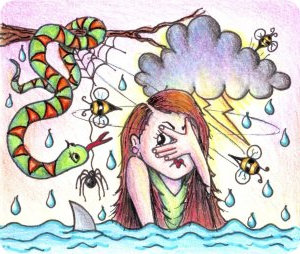 Не все фобии признаны психическим отклонением. Часть из них является лишь некоторой проблемой реакции организма от принятого стандартна.
Типы фобий
Есть три типа фобий и страхов
Страх социальных ситуаций.
Агорафобия (страх открытых пространств и сходных ситуаций, таких как скопления людей, общественные места, общественный транспорт, пребывание ипередвижение вне дома, людные места и так далее).
Специфические фобии (страх перед конкретными объектами).
Типы специфических фобий:
Страх животных. Боязнь змей, пауков, грызунов, собак.
Страх природной среды. Боязнь высоты, бури, воды, темноты.
Cитуационные фобии — страхи, вызванные конкретной ситуацией. Примеры: страх закрытых пространств (клаустрофобия), аэрофобия, страх вождения, страх туннелей, мостов.
Медицинские фобии. Страх крови, травмы, страх перед иглами или другими медицинскими процедурами.
Признаки фобии
Признаки фобии
Признаками фобии можно назвать регулярное избегание ситуации, в которой возникает ощущение страха, и наступление приступов паники. Их легко распознать по следующим признакам:
чувство удушья, спазмы в горле;
учащенное сердцебиение (сердце выскакивает из груди”);
чувство слабости, оцепенение тела;
ощущение, что вот-вот наступит обморок;
обильный холодный пот;
ощущение сильного страха, ужаса;
дрожь во всем теле;
рвота или расстройство желудка;
тело кажется "не своим”, перестает слушаться;
ощущение того, что сходишь с ума.
Почему появляются фобии?
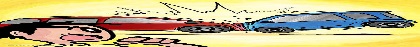 В основе появления фобии лежит одна из 2-х наиболее распространенных причин:
1. Травматическая ситуация, которую человек перенес в прошлом. Например, страх поездки в транспорте может появиться после аварии, а боязнь подавиться пищей — после неприятного события застревания пищи в пищеводе.Впечатлительные натуры могут «обзавестись» фобией, только лишь наблюдая за опасностью со стороны или даже за тем, как другие боятся какого-то предмета или ситуации.
Некоторые люди помнят ситуацию, из-за которой появилась фобия, некоторые — нет.
У этого свидетеля автокатастрофы может появиться страх ездить в транспорте
2. Врожденный страх (высоты, змей, грозы, пауков, темноты) перерос в фобию.Эти страхи есть у каждого с детства, и они полезны, так как способствуют выживанию. Так, благодаря боязни пауков или насекомых, ребенок не проглотит что-нибудь ядовитое, а благодаря страху высоты он избежит риска упасть и пораниться.Но у чувствительных людей врожденные страхи могут превращаться в фобии, например, в результате просмотра фильмов ужасов. В 60-е годы фильм Хичкока «Птицы» привел к резкому увеличению количества случаев орнитофобии (боязни птиц).	
Страх пчел, змей, пауков, грозы и пр. есть у каждого. По мере взросления люди это перерастают
Психокоррекция и фобии
Самоусовершенствованию человека в борьбе со страхами способствует психокоррекционная работа. Ее специфика и содержание зависит от конкретных факторов:
вида отдельной фобии (с чем именно она связана; с каким явлением внешнего или внутреннего мира личности; насколько сильно проявляется глубина ее воздействия);
 особенностей психики индивида (сила-слабость нервной системы, отличительные признаки характера, специфические черты темперамента);
 окружающей социальной и физической среды (насколько она благоприятна в противостоянии страху или в поддержании его пагубного влияния);
 мотивации индивида в преодолении боязни (ее сила или слабость, успешность достижений в противоборстве фобии и пр.). Работа со страхами ↑
При возникновении фобических нарушений, конструктивная реакция на чувство страха должна состоять из 4 психологических механизмов:
: 1.  «Подключение сознания». Предполагает процесс осознания индивидом собственного страха и его характерных признаков. Мысль о том, что страх и его проявление – обыденная реакция, свидетельствующая (и предупреждающая) об опасных обстоятельствах, должна быть превалирующей. Необходимо четко определить и характеристики опасности: ее реальность или необоснованность; ее вероятностные показатели и последствия; как следует реагировать на опасность и какие навыки (багаж знаний и умений) имеются у человека для работы с ней; необходима ли помощь – со стороны или с точки зрения внутренних резервов психики.
2.  Предварительное настраивание. Опережая сознание, подходящий настрой на страшащую ситуацию создает фундамент для конструктивного реагирования. Помогает что-либо: эмоциональная накачка личности «для куража», расстановка жизненных приоритетов и ценностей, привязка к позитивным моментам. Позитивно влияет даже элементарное перефразирование фобической терминологии. «Страх» меняем на «волнение», «борьбу» на «преодоление» и т.п.
 3.  Действование. Производя какие-либо манипуляции и действия в ходе фобии, человек познает мир «я и мой страх». На практике реализуется настрой на ситуацию, что можно сравнить с телефонным звонком: мы можем бесконечно слушать звук телефона, но так и не узнаем, кто звонил, не совершив элементарного действия – поднятия трубки.
 4.  Предвидение как прогнозирование результатов и последствий. В определенном роде предвидение должно опережать как осознание, так и настрой или действие. Предваряя опасную ситуацию, человек рассматривает всякий результат в качестве положительного исхода. Заведомо планируя развитие «неудач», есть возможность их предотвратить или извлечь необходимый урок.
Психотерапия
Психотерапевтические методы направлены на установление причин, уменьшение, ликвидацию тревоги, коррекцию неадекватного способа реагирования, обучение основам релаксации.
В арсенале психологов и психотерапевтов:
Психологическая помощь;
Рациональная психотерапия тревоги и страха;
Нейро-лингвистическое программирование;
Когнитивно-поведенческая терапия;
Лечение гипнозом, в частности эриксоновский гипноз;
Дополнительные (вспомогательные) методы.
Психологическая помощь
Психологическая помощь, хотя и происходит в кабинете специалиста, но является  двусторонним процессом, своего рода обменом информацией, эмоциями, действиями между специалистом и пациентом.
Единой общепризнанной классификации психологической помощи не разработано, и многие авторы придерживаются разных способов ее деления. Учитывая специфику тревожно-фобических расстройств, предложена следующая типология:
Психологическое просвещение;
Консультирование;
Коррекция.
Основная цель психологического просвещения заключается в устранении у пациента дефицита необходимых психологических знаний, умений, навыков. Профессиональный психолог посредством знакомства пациента со специальной литературой, в ходе тематических бесед, расширяет горизонты знаний об имеющемся навязчивом страхе.
В ходе консультаций специалист помогает найти ответ на конкретные вопросы пациента: как вести себя при наступлении критической ситуации, как справиться с возникшими трудностями – последствиями фобического страха, как изменить взаимоотношения с окружающими и повысить собственную самооценку. То есть на этом этапе психолог вырабатывает конкретные для каждого клиента рекомендации, позволяющие нормализовать жизнь человека, контролировать эмоции в критических и нестандартных ситуациях.
Коррекция включает как краткосрочные (экстренные) действия, так и продолжительную работу с клиентом. Коррекция может принимать форму молниеносной психотерапии, предпринимаемой в ситуации сильного кризиса. Продолжительная методика направлена на совершенствование коммуникативных способностей пациентов, обучение умению анализировать свое поведение, развитие гибкого реагирования на ситуацию.
Когнитивно-поведенческая терапия
Согласно рекомендациям ВОЗ и Министерства здравоохранения США, при определении методов психотерапии при тревожно-фобических расстройствах выбор № 1 — когнитивно-поведенческая терапия (КГП). Применение техник КПТ позволяет выбрать из множества существующих теоретических разработок тот способ, который будет максимально соответствовать состоянию конкретного пациента.
Суть методики. Психотерапевт данного направления предлагает пациенту выявить главенствующие мысли-паразиты, изменить их направленность или полностью трансформировать в положительное русло, используя так называемые «сократовские» вопросы, например: кто утверждает, что все плохо?; кто решил, что так будет вечно?
Когитично-поведенческая терапия позволяет личности самостоятельно изменить негативные мысли и поведение, способствующие возникновению и/или усилению тревожного состояния. Эта методика основана на теории: то, как пациент думает и действует, влияет на то, как он себя чувствует.
КПТ помогает осознать и изменить ложные, вымышленные убеждения. В ходе терапии, пациент обучается выявлять так называемые «ошибочные мысли», являющиеся базой для возникновения тревоги и противостоять «ложному мышлению» с помощью логики и анализа.
В ходе терапии пациент поэтапно под контролем врача, «окунает» себя в атмосферу ситуаций, вызывающих патологическую тревогу, в начале занятий – лишь в воображении, а, пройдя фантазийную «практику» — в действительности. Постепенно сложность заданий увеличивается: с каждым новым сеансом пациент проводит больше времени в тревожащих его ситуациях, «сценарий» усложняется. Таким образом, у пациента со временем вырабатывается «привычка» спокойно пребывать в некогда пугающей его ситуации, и вследствие этого снижается интенсивность страха.
Когнитивно-поведенческая терапия – высокоэффективна при лечении тревожно-фобических расстройств, так как пациент овладевает навыками, позволяющими ему самостоятельно справиться с критическими ситуациями.
Систематическая десенсибилизация по Д. Вольпе
««« Методы поведенческой терапии
Этот терапевтический метод предложил южноафриканский терапевт Джозеф Вольпе, который понимает его как «поэтапное устранение невротических привычек страха». Его задача — снижение эмоциональной восприимчивости по отношению к определенным ситуациям.
Систематическая десенсибилизация основывается на явлениях генерализации аффекта и условного рефлекса, когда аффективное переживание страха непроизвольно связывается с нейтральными стимулами тех ситуаций, которые вызывают страх. В силу этого становится возможным обратный процесс — добиться угашения условного рефлекса, связав эти стимулы с позитивным подкреплением.
Процесс происходит в три этапа.
(1) 1-я операция посвящена еще не симптомам, а разучиванию тренировки релаксации или же закреплению уже освоенных техник (напр., аутогенная тренировка, ступенчатый активный гипноз, медитация).
Чаще всего за основу берут тренинг релаксации Якобсона. При этом напрягают и расслабляют мышцы и варьируют дыхание и речь так, чтобы по команде в любой момент можно было достичь иммобилизации.
(2) Пациенту дают список нарастающих устрашающих ситуаций, т.е. устанавливают иерархию страхов. Они должны выяснить, какие сферы страха более сильные, а какие более слабые, и распределить описания своего состояния за шкалой от 0 (нет страха) до 100 (максимальный страх).
(3) Оба предыдущих этапа посвящены анализу проблемы и подготовке к терапии. На этапе собственно терапии пациент в расслабленном состоянии актуализирует для себя на короткое время (около 10 с.) содержание представлений за иерархией страхов; как только он начинает ощущать страх, то сразу сигнализирует об этом терапевту, который удлиняет фазу релаксации, пока не зафиксирует прекращение реакций страха.
Постепенное приближение к ситуациям, которые вызывают каждый раз больший страх, может объединяться с другими процессами (не только с релаксацией), напр., с ролевыми играми в группе с людьми, которые не имеют страхов.
Разновидностью систематической десенсибилизации являются методы конфронтации (погружение в пугающую ситуацию). Они отличается преимущественно тем, что с появлением реакции страха контакт не обрывают, а даже форсируют (усиливают), допуская, что реакция страха (при внимательном надзоре терапевта) спонтанно прекратится.
При насыщении раздражителями пациента, который страдает, напр. фобией змей, целеустремленно и чрезмерно его сталкивают поочередно с живыми змеями и интенсивным представлением о змеях.
Лечение гипнозом
Пожалуй, гипнотерапия – самый загадочный метод лечения, опутанный мифами и легендами, связанный в сознании людей с колдовством и потусторонними силами. Несмотря на имеющиеся предубеждения, гипноз признан официальной медициной эффективным и быстродействующим, хотя и не часто применяемым, методом лечения тревожно-фобических  расстройств.
Под гипнозом у человека снимается надуманная «защита», которая была выстроена, чтобы не сталкиваться с неприятными событиями и избежать проявления страха. В гипнотическом состоянии пациент отключается практически от всех влияний внешнего мира, максимально расслабляется, что позволяет сосредоточиться исключительно на имеющейся проблеме и найти ее правильное, внушаемое специалистом, решение.
Гипноз – искусственно созданное, непродолжительное по времени состояние сознания, для которого характерно сужение его объема, изменение функций и направления самоконтроля и предельная концентрация на содержании внушаемой установки. Гипноз – это динамичная смена состояний, стартующая с обычной релаксации и приводящая к сомнамбулизму, включающему, как правило, полную постгипнотическую амнезию.
Классические техники гипноза предусматривают проведение сеансов в соответствующих помещениях, способствующих погружению в определенную фазу. Главным отличием эриксоновского гипноза является погружение в транс пациентов, пребывающих в состоянии бодрствования. Эриксоновский гипноз предполагает индивидуальный подход к каждому пациенту и обеспечивает 100% гипнабельность. В этом недирективном по сути направлении отсутствуют четко установленные правила. Это довольно мягкое воздействие, косвенное внушение в символической форме.
Указания, даваемые терапевтом, — это не однозначные, не прямолинейные формулировки. Они состоят из многочисленных аналогий, подходящих и схожих к конкретной ситуации. При этом специалист не разъясняет значение метафор, то есть не переводит общение на «бессознательном» уровне в понятную сознательную форму. В эриксоновской гипнотической модели содержание речи терапевта максимально обобщено, расплывчато и неопределенно.
Интересная особенность эриксоновского гипноза: любое сопротивление клиента  встречает поощрение и приветствие терапевта. Человек оказывается в ситуации, когда любые виды и попытки сопротивление трансформируются в сотрудничество. Поэтому эта техника позволяет внедрить в сознание человека любую необходимую идею, которую пациент не может отвергнуть.
Арт-терапия
Психология проработки страхов или фобий, воздействуя на них через искусство с целью преодоления, основана на простой закономерности: страх можно победить, работая с ним символично (как с конкретным символом) – нарисовав его, изобразив его с помощью действий, составив его из деталей и т.п. Здесь задействуется особенный терапевтический механизм – творческая деятельность.
Несколько примеров упражнений: рисование страха – абстракция: на листке бумаги предлагается изобразить свой страх – с помощью линий и оттенков, рисунок должен быть абстрактным, затем необходимо подробно прокомментировать каждую деталь и ее значение; рисование страха – материализация: страх изображается на бумаге в произвольной форме, затем с творением необходимо сделать разрушающее действие – смять и выбросить, порвать, сжечь, уничтожить другим произвольным методом;
 игровая процедура – «кинопробы» (может использоваться не только для детей, но и для взрослых): придумывается сценарий, где существует главный герой – победитель страха; сам страх (в виде отрицательного персонажа) и прочие роли, помогающие изобразить победоносный сюжет – предлагается разыграть сценку, исполняя каждую роль поочередно
 нить повествования: берется клубок толстых ниток или бечевки; придумывается начало истории – например, о ребенке Коле, умном и добром, у которого вроде и все в порядке, но есть страх… – на этом клубок передается ребенку (конец нити остается в руках родителя), он должен рассказать о страхе и продолжить историю, передав клубок назад; повествование (передача клубка) продолжается до логического конца, где страх перестает быть устрашающим.
Другие методы
Среди дополнительных методов при лечении фобий используются:

метод экстремального тренинга,
арт-терапия,
пескотерапия,
обучение пациентов основам медитации и самовнушении,
изменение образа жизни,
физическая активность,
Советы по самопомощи для преодоления фобий и страховКроме профессиональной помощи психолога, есть много стратегий самопомощи, которые вы можете использовать, чтобы преодолеть фобии и страх.Узнайте о вашей фобии. Понимание фобии является первым шагом к его преодолению. Важно знать, что фобии являются общераспространенными. Наличие фобии не значит, что вы сумасшедший! Вы так же узнаете, что фобии весьма поддаются лечению. Вы можете преодолеть свои тревоги и страх.Атакуйте ваши негативные мысли. Тревожные мысли, которые являются топливом для фобии, как правило, нереалистичны. Попробуйте поставить негативные мысли под сомнение...
Например:
Пример
Отрицательная мысль:
«Лифт сломается, и я окажусь в ловушке и задохнусь.»
Есть ли доказательства того, что эта мысль неверна (иррациональна)?
«Вы знаете много людей, пользующихся лифтом и он никогда не ломается.»
«Вы не можете вспомнить, что кто-либо умер от удушья в лифте.»
«Вы никогда не были в лифте, который сломался.»
«В лифте есть вентиляционные отверстия, которые доставляют воздух.»
«Вы можете нажать тревожную кнопку или использовать телефон для вызова помощи.»
Что бы вы сказали своему другу, у которого есть этот страх?
«Вы бы, наверное, сказали, что шансы, что лифт сломается очень малы, поскольку вы не видели и не слышали о том, что такое случается часто.»
Методы релаксации, глубокое дыхание, медитация являются мощным противоядием когда человек испытывает от беспокойство, панику и страх. При регулярной практике вы разовьете способность успокаиваться быстро. Вы можете использовать эти методы, когда вам, предстоит оказаться в ситуации, вызывающей фобию.
Спасибо за внимание!